Date: 5.01.2021
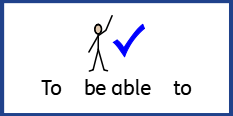 LO To be able to complete a fact family for addition problems.
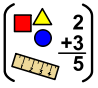 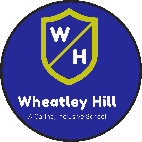 Subject: Maths
1. Draw it
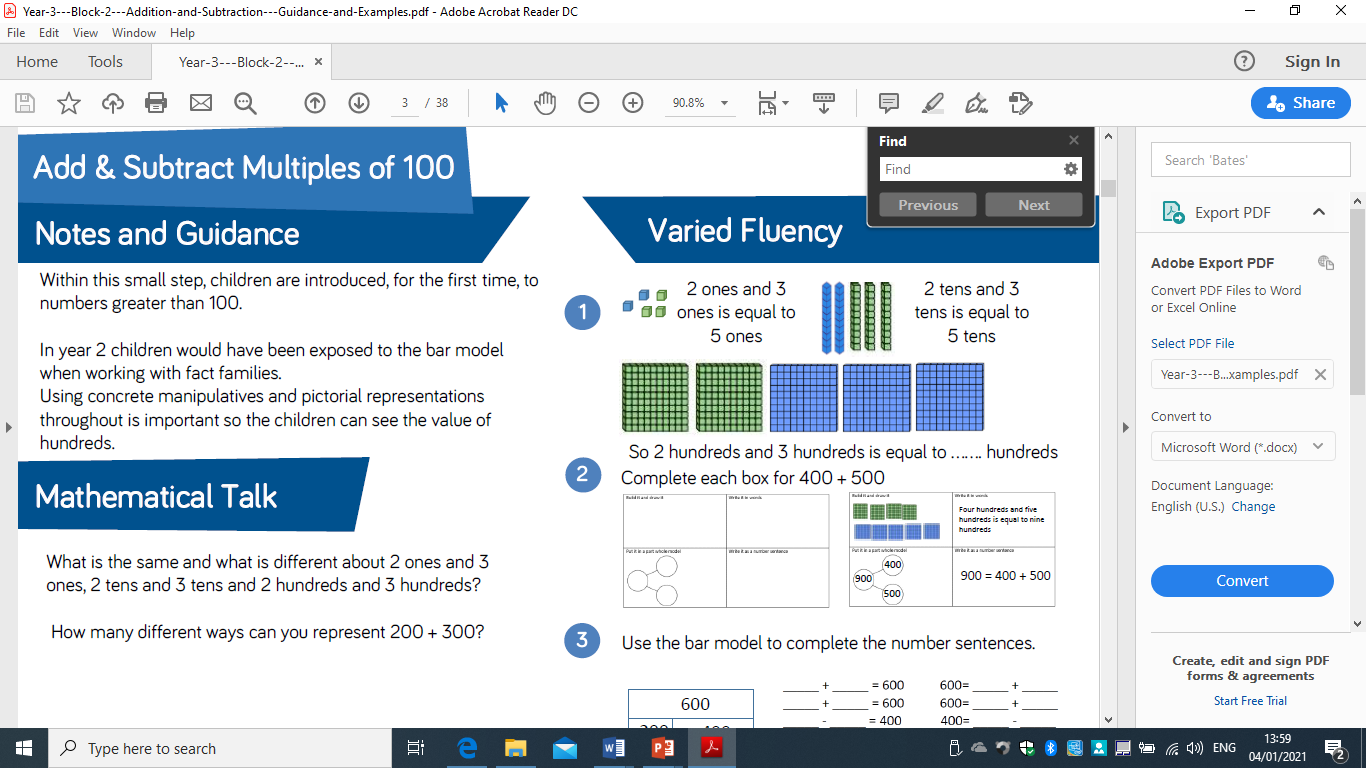 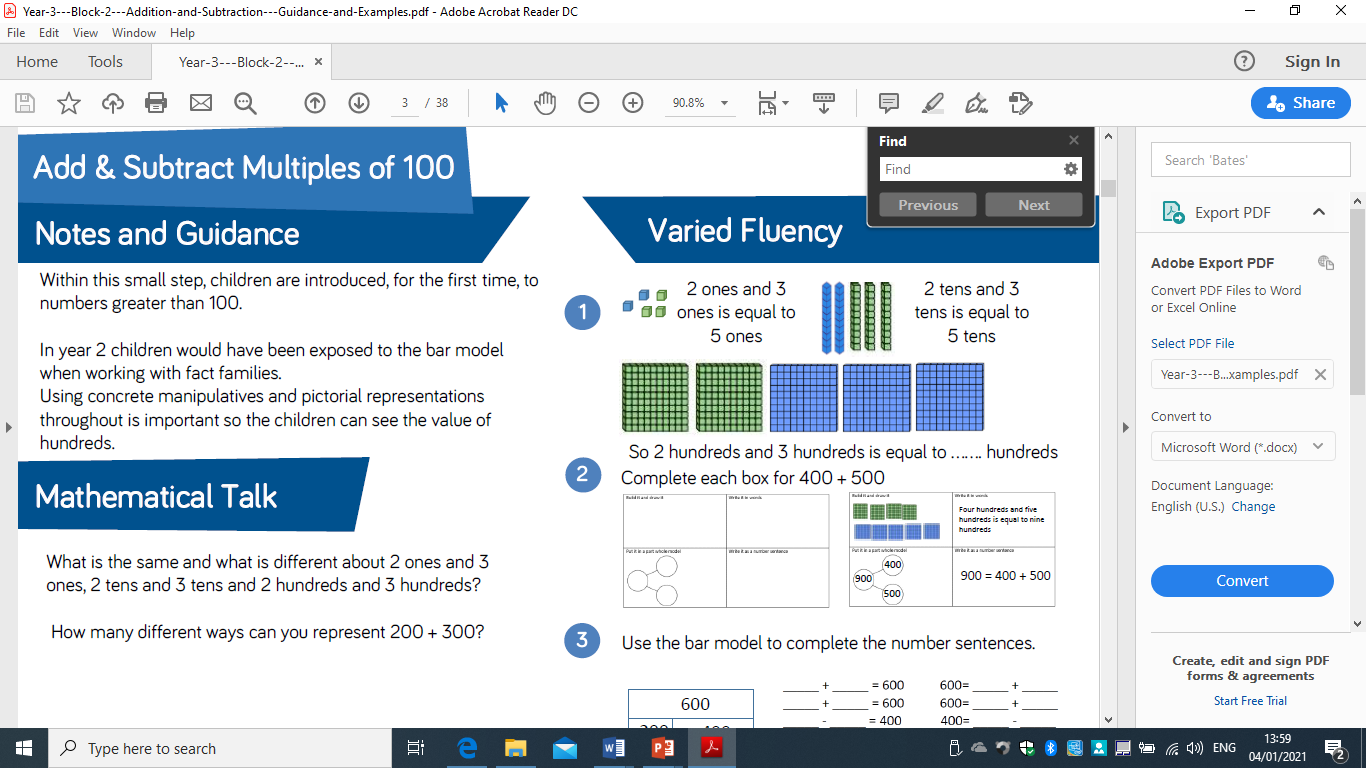 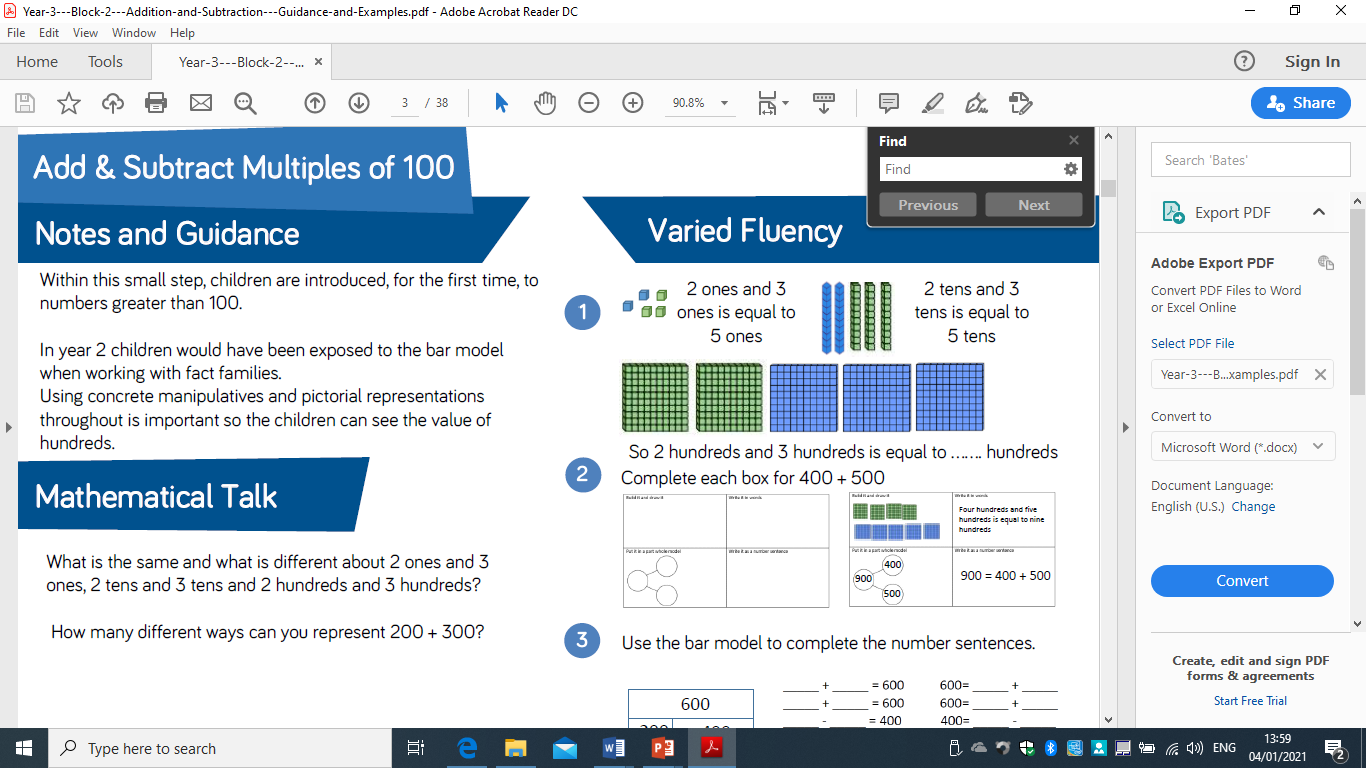 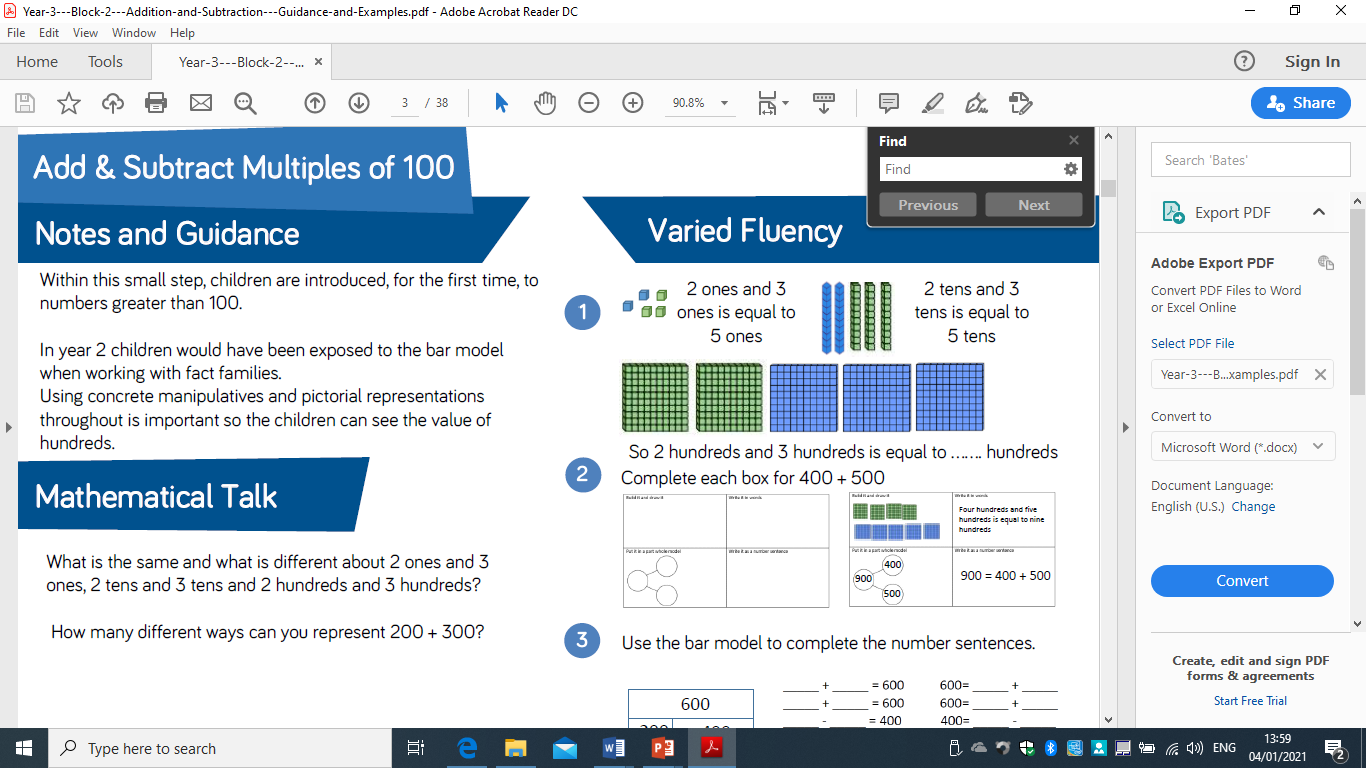 2. Write it using words
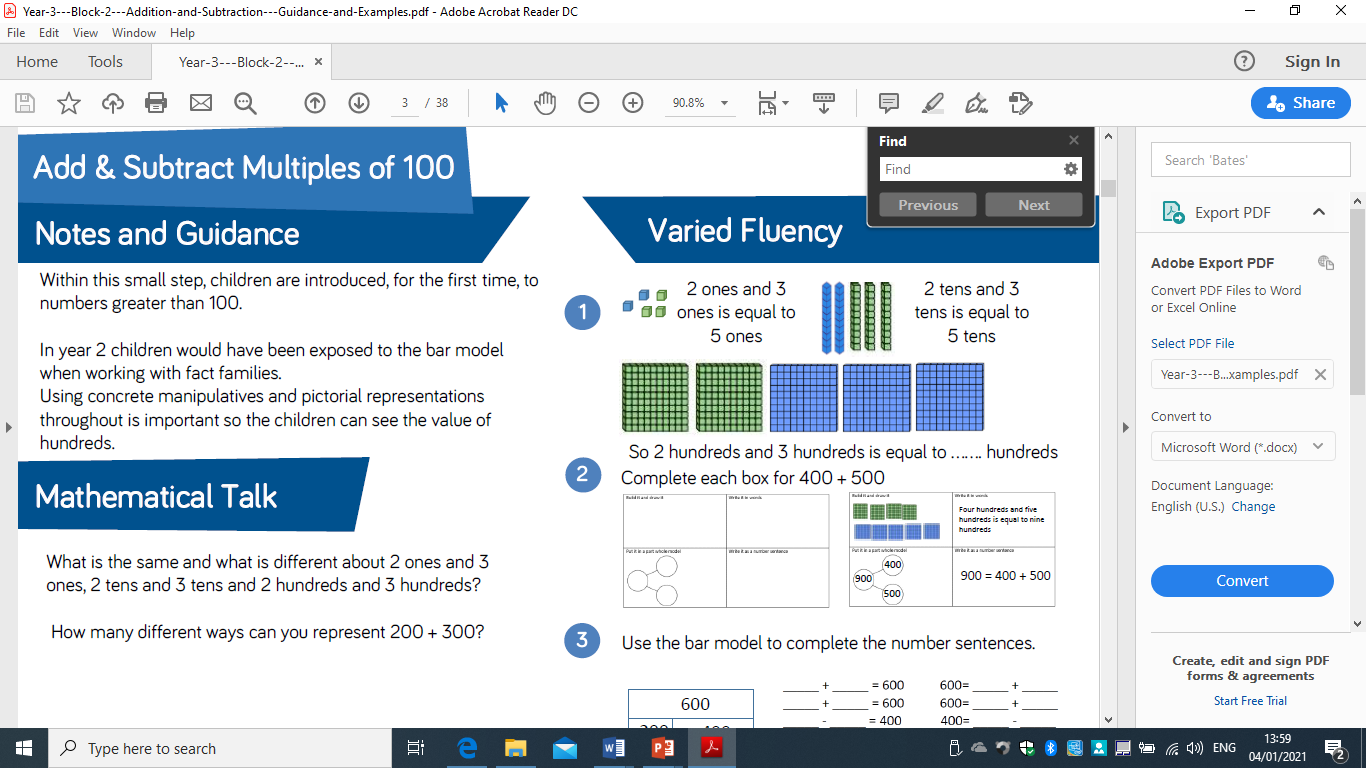 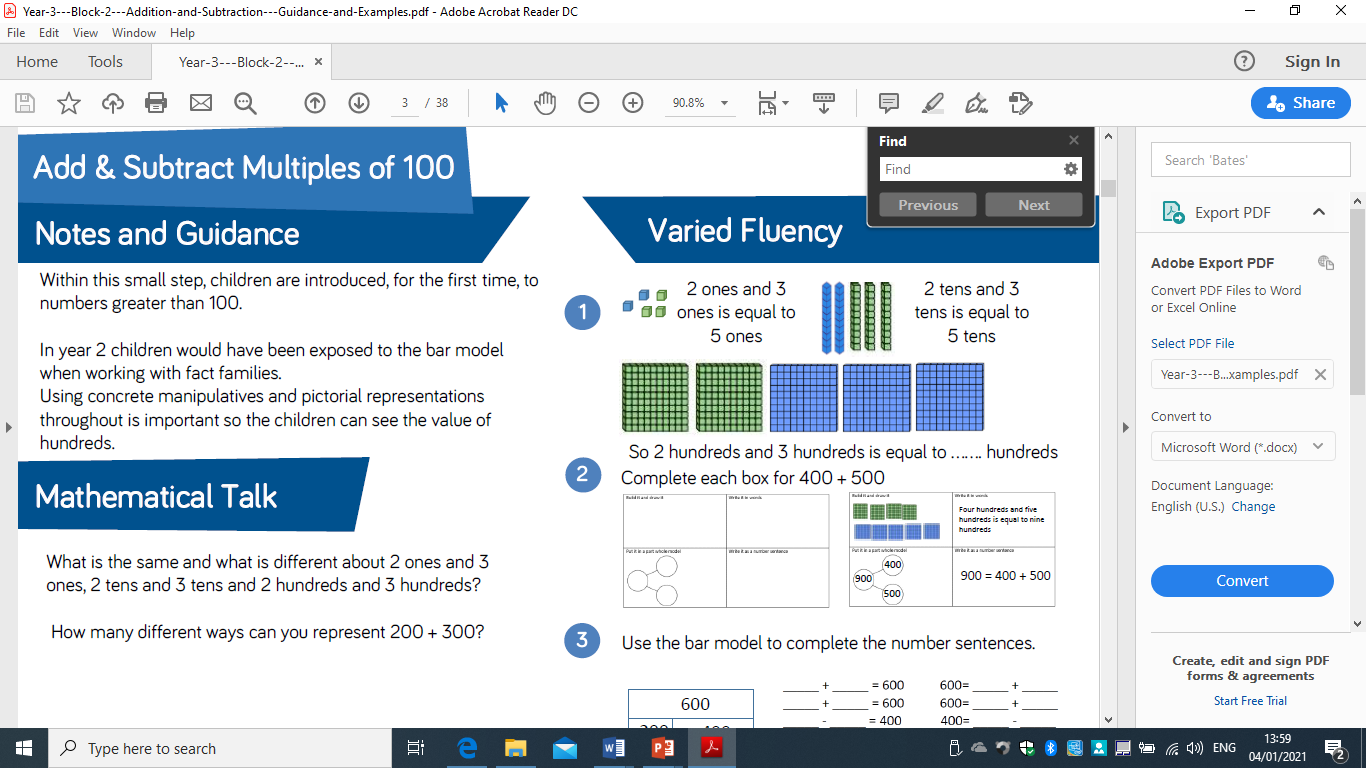 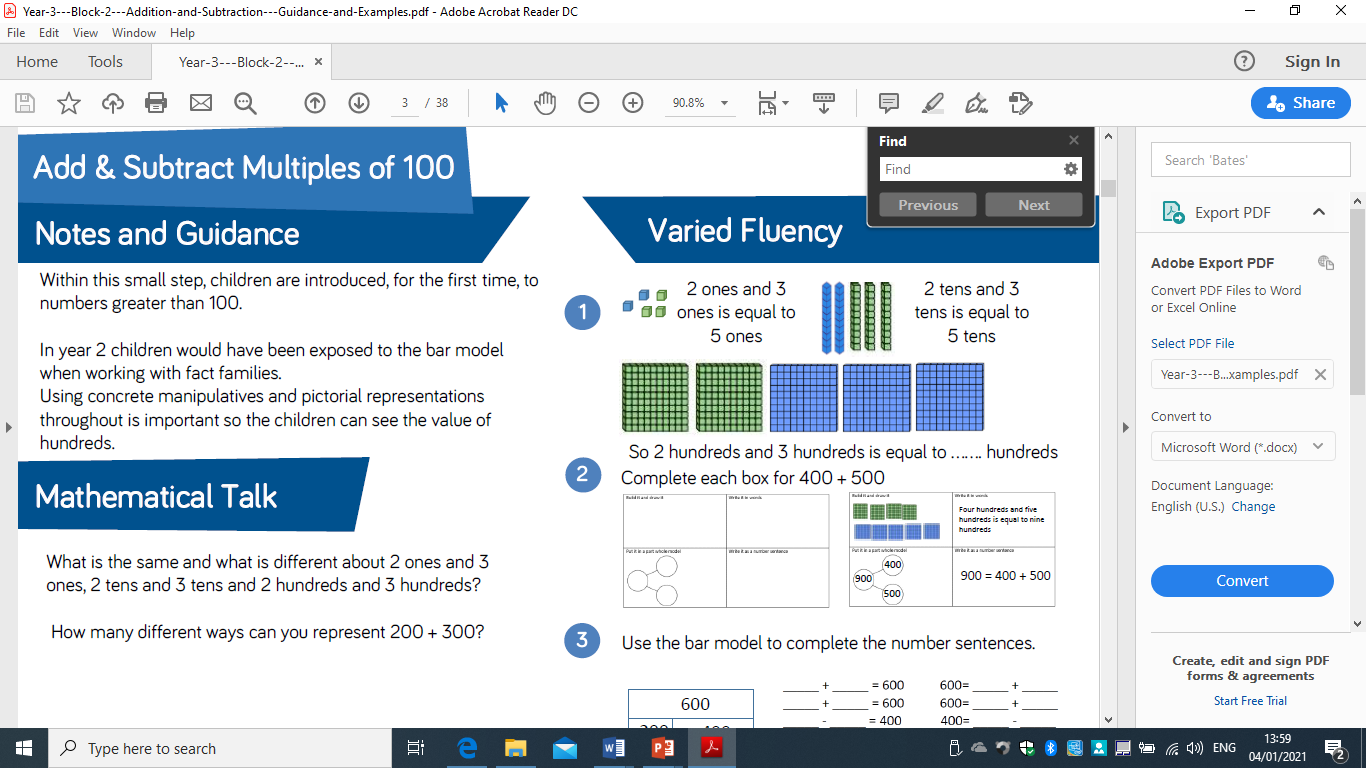 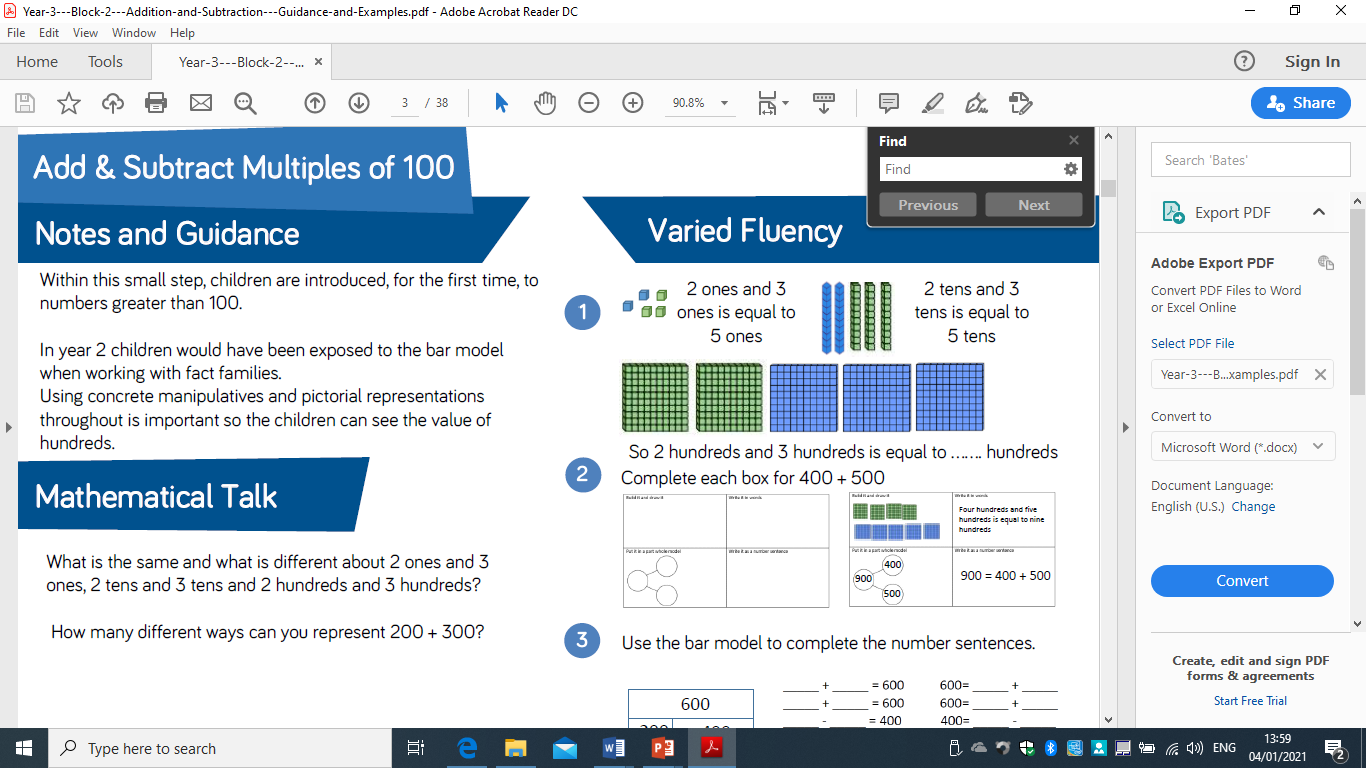 3. Use a part whole method
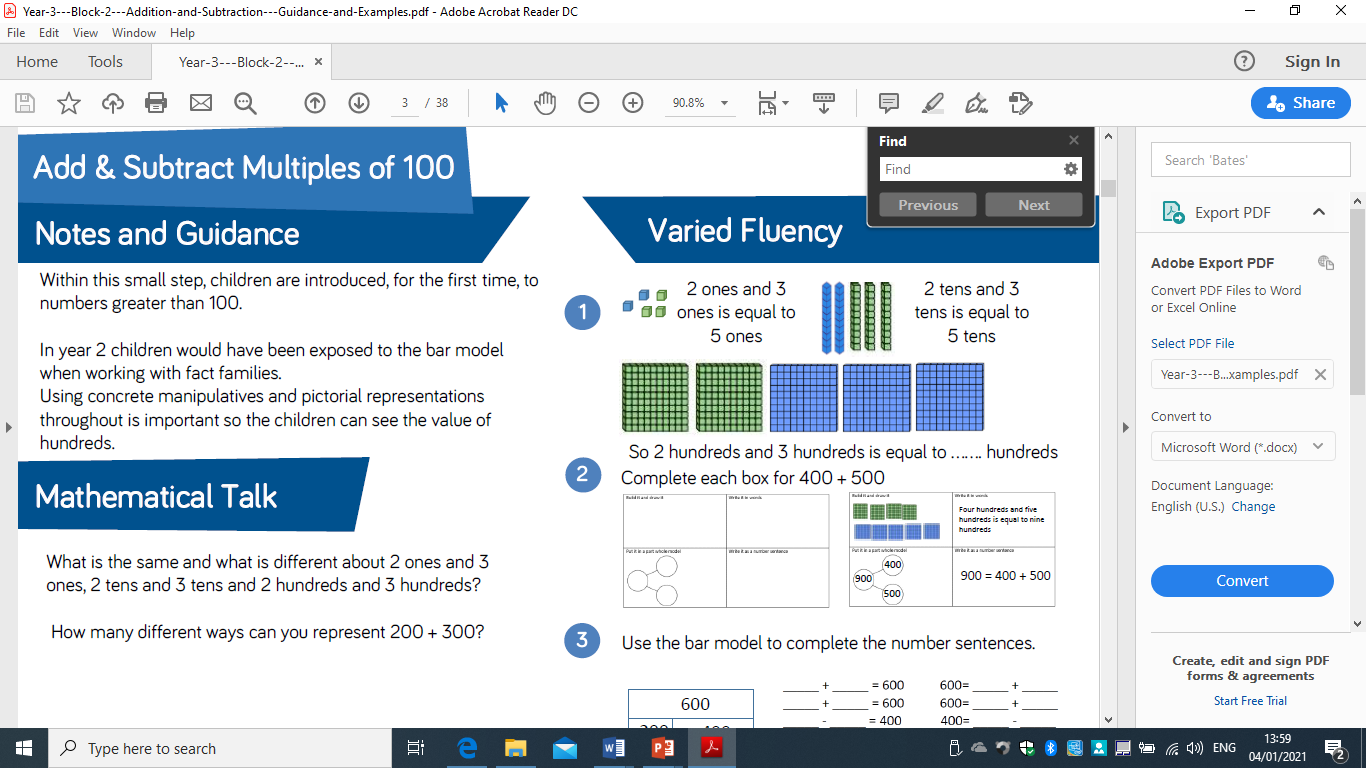 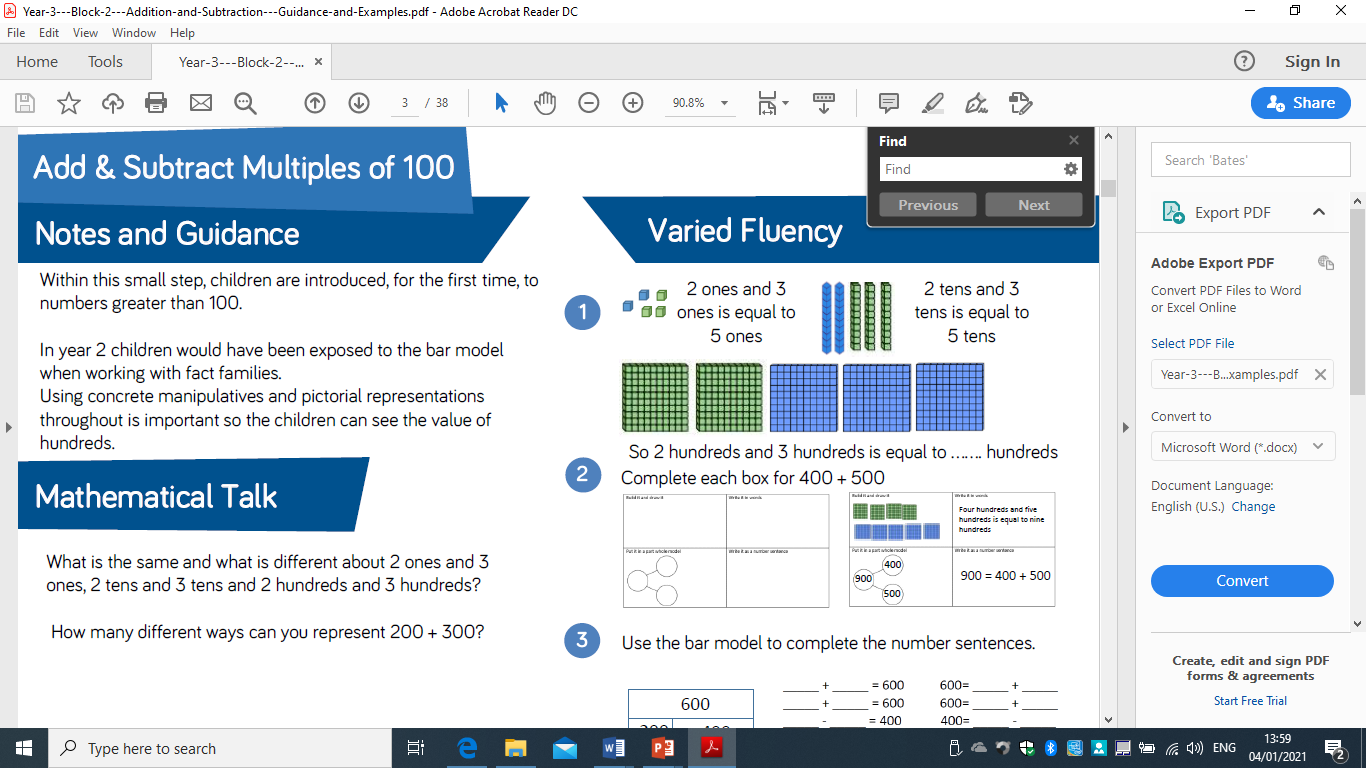 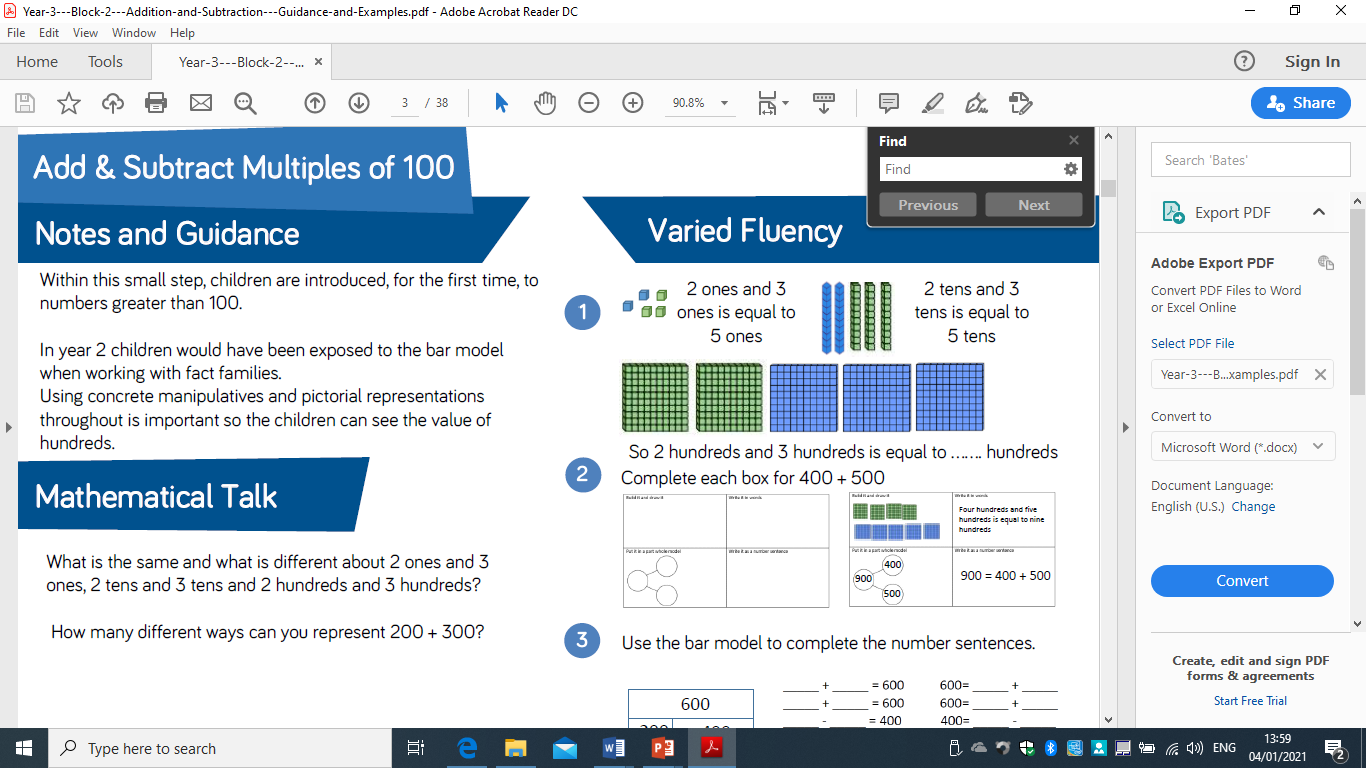 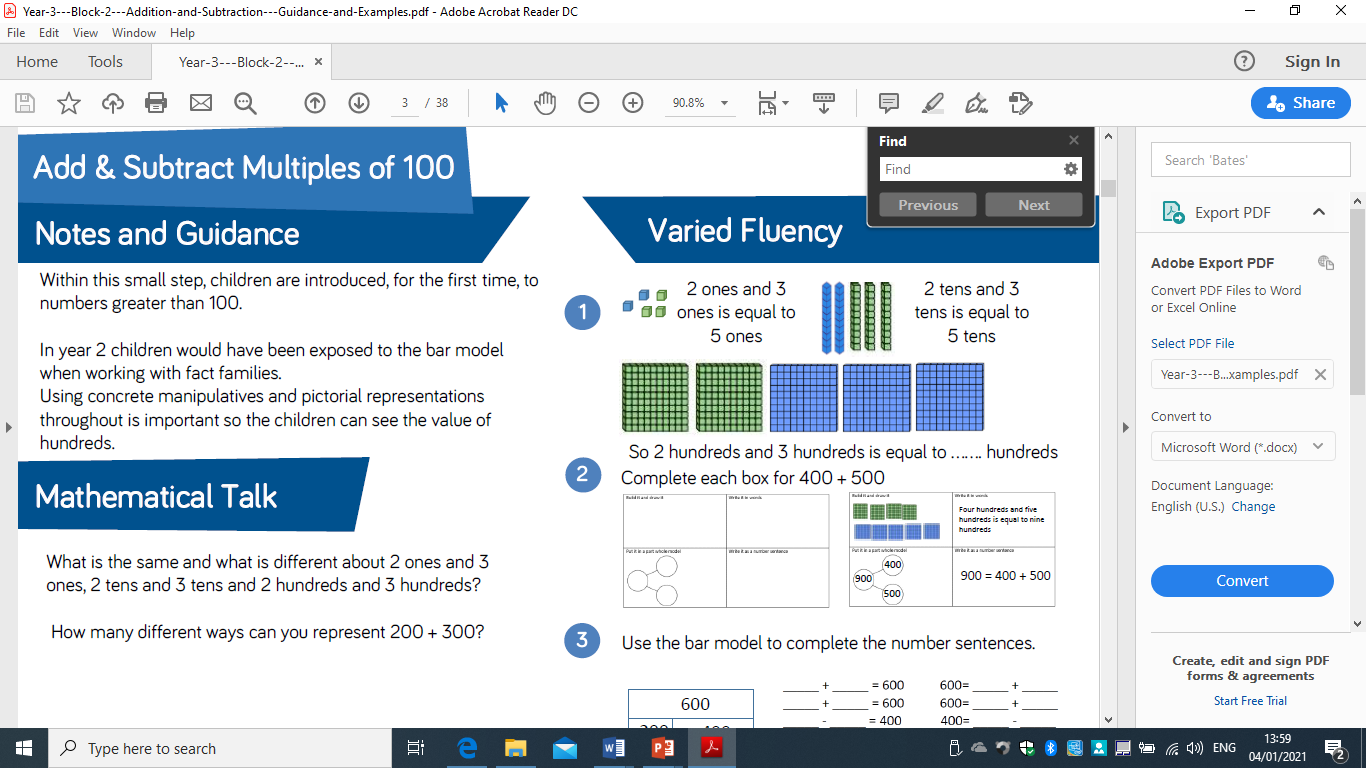 30
333
3
4. Write it as a number sentence
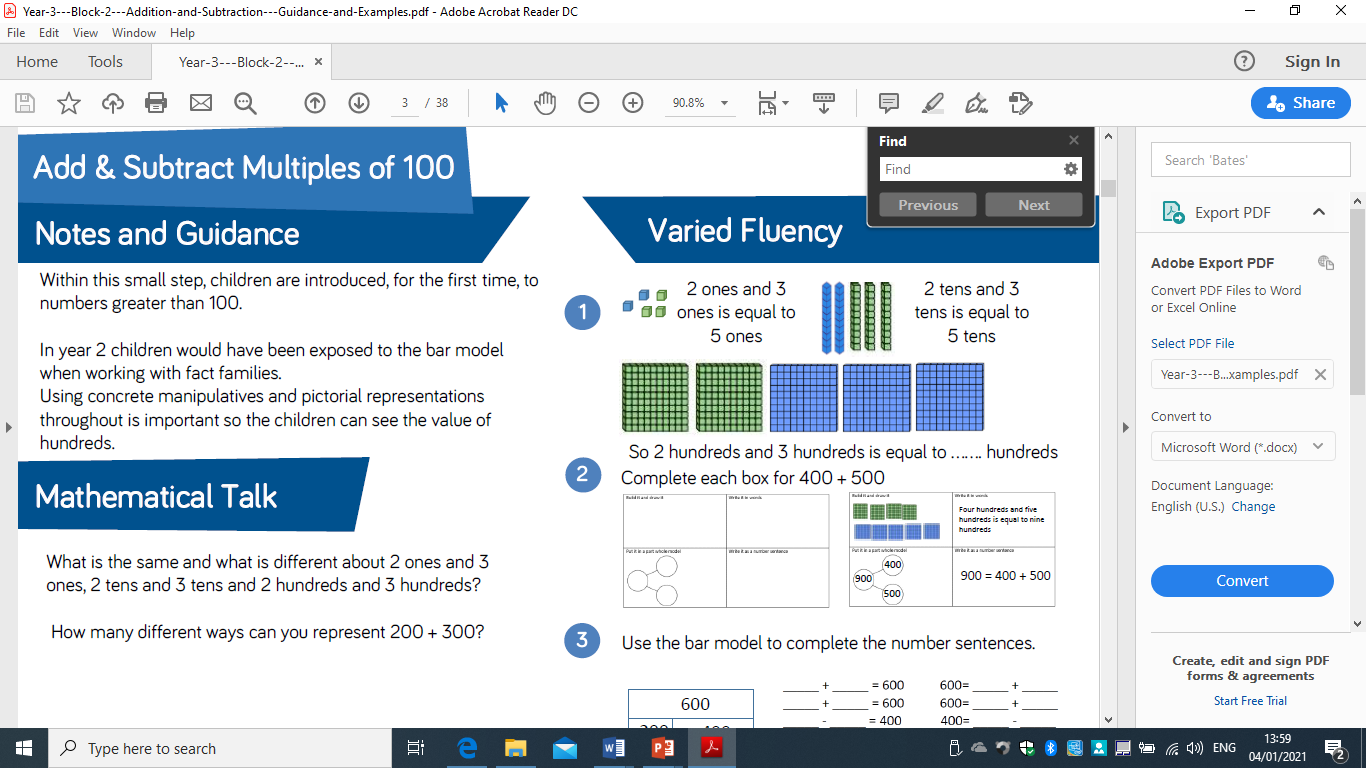 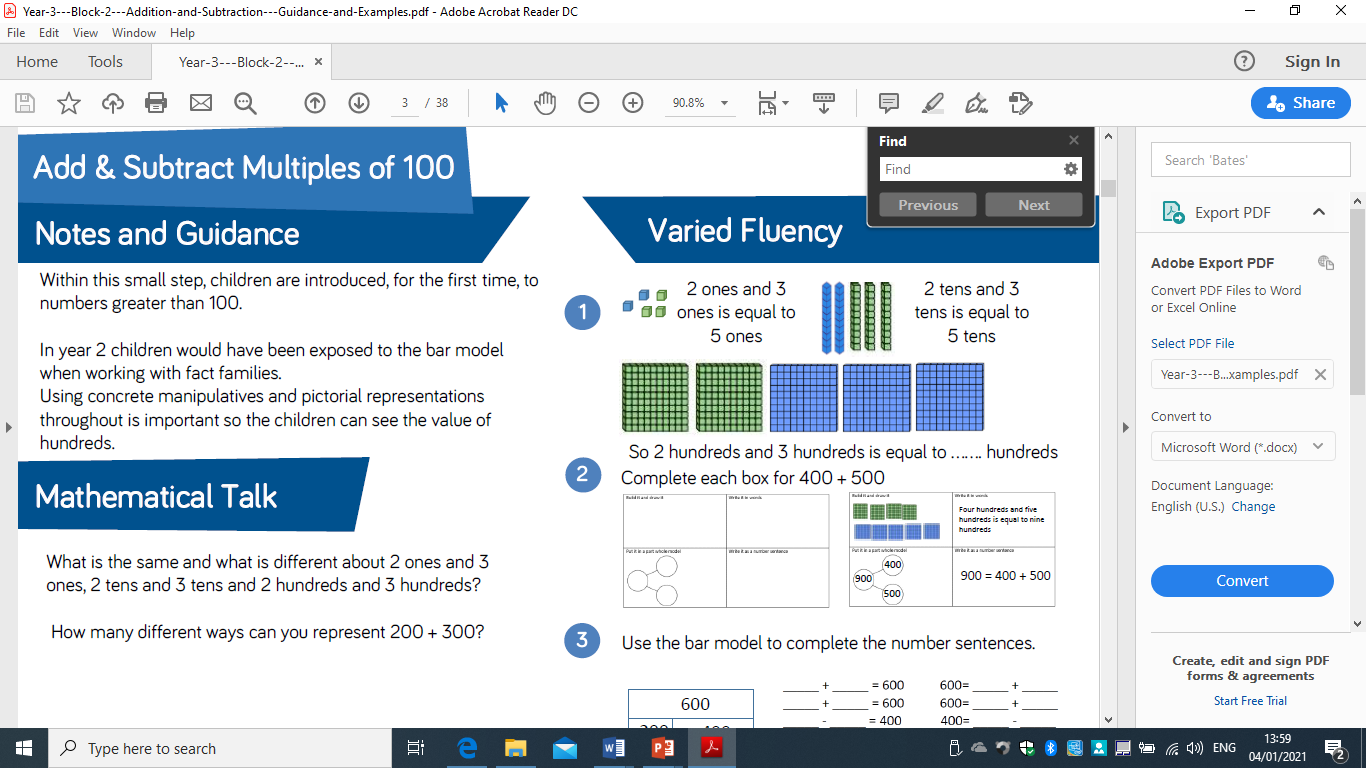 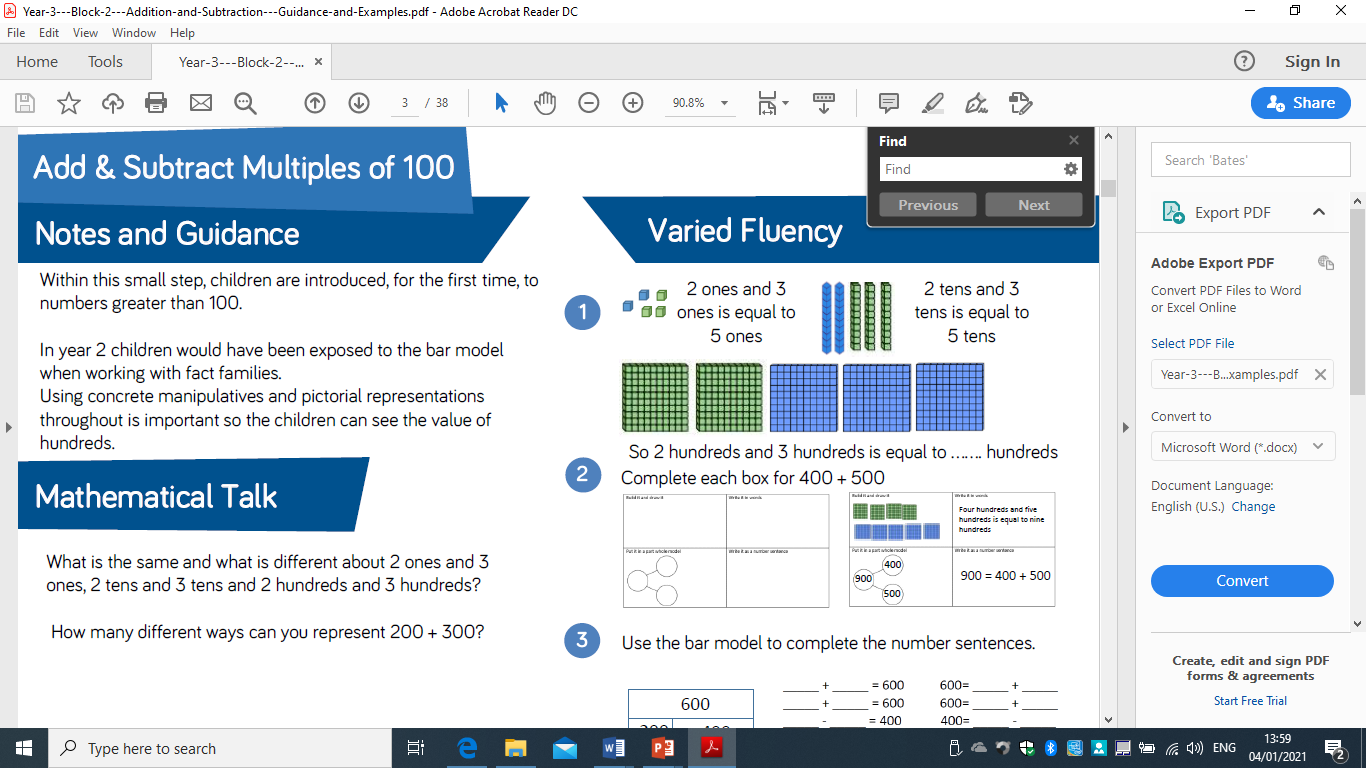 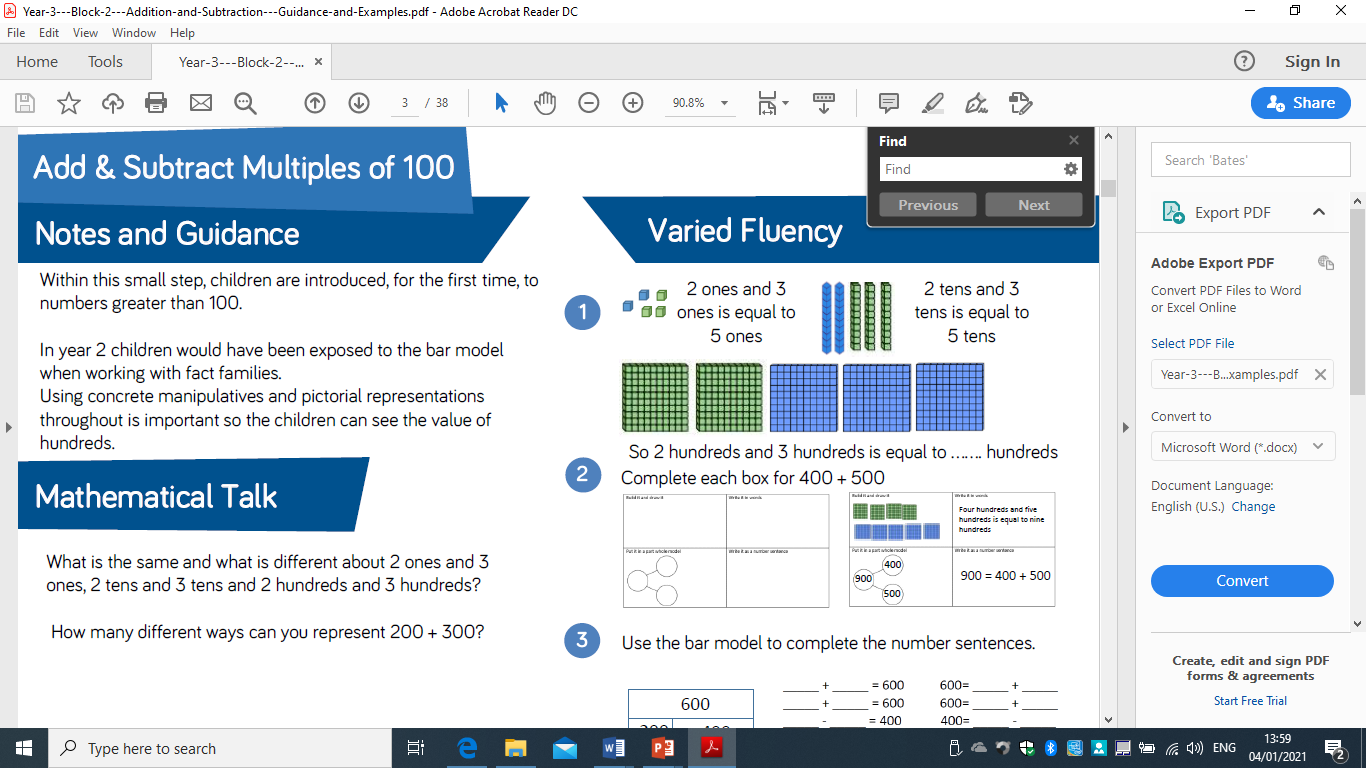 400
600563
200
Try yourself…
1. 12

2. 17

3. 22

4. 25

5. 30
Date: 6.01.2021
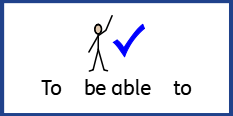 LO To be able to complete a fact family for subtraction problems.
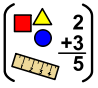 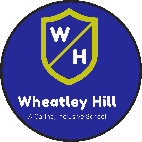 Subject: Maths
1. Draw it
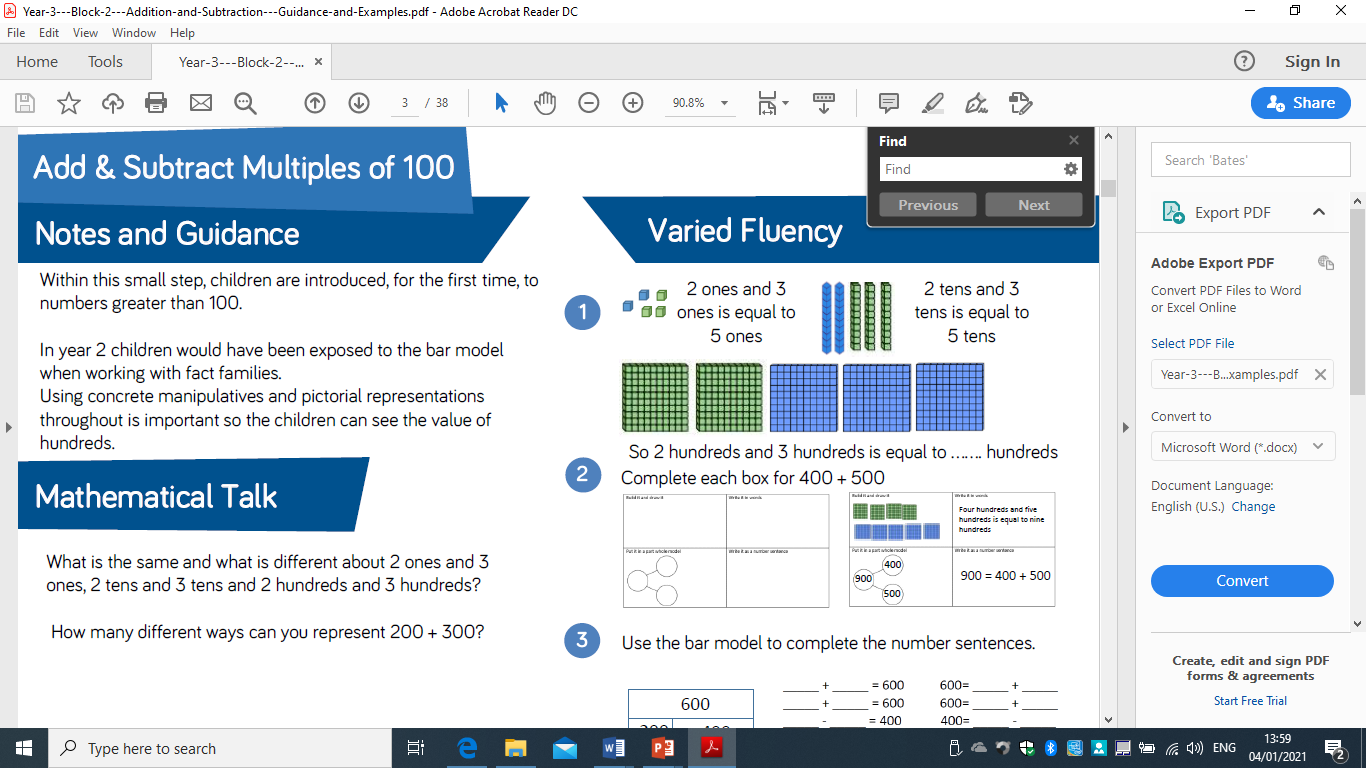 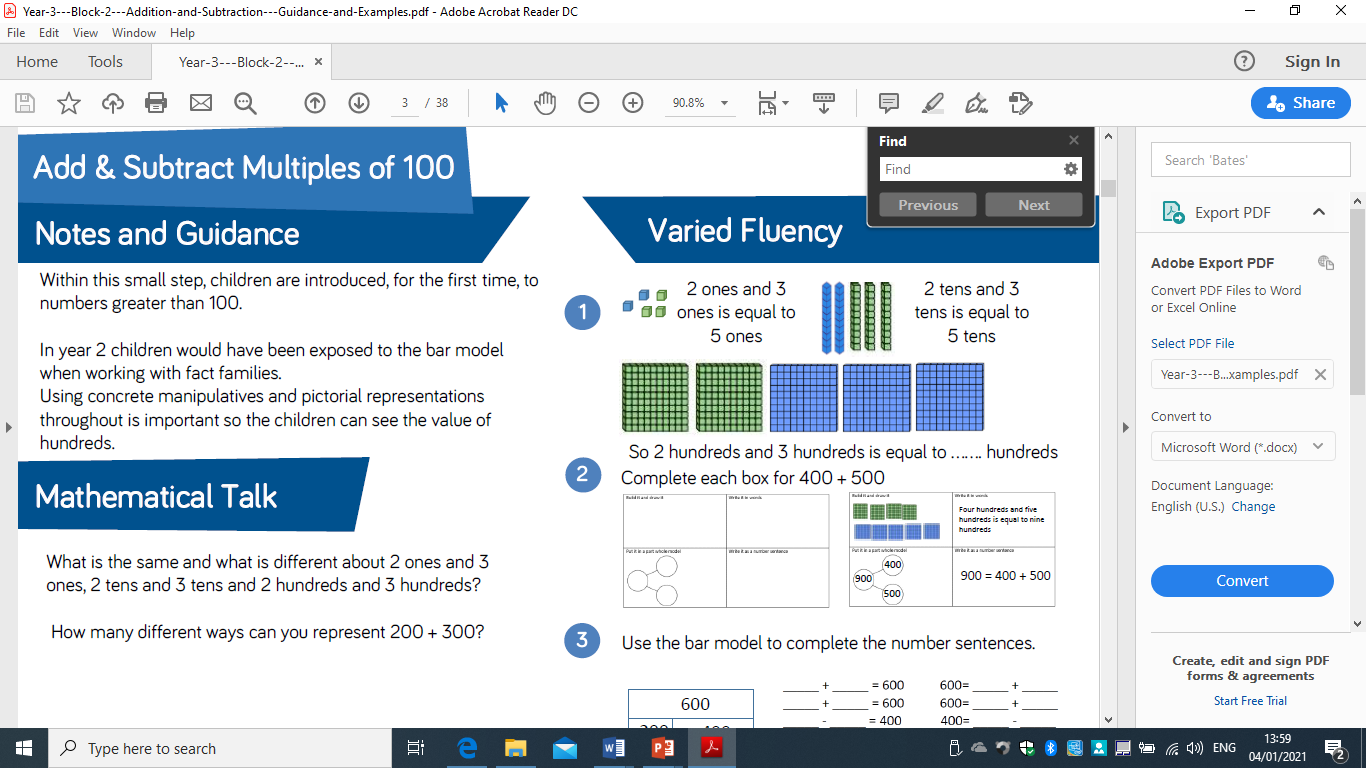 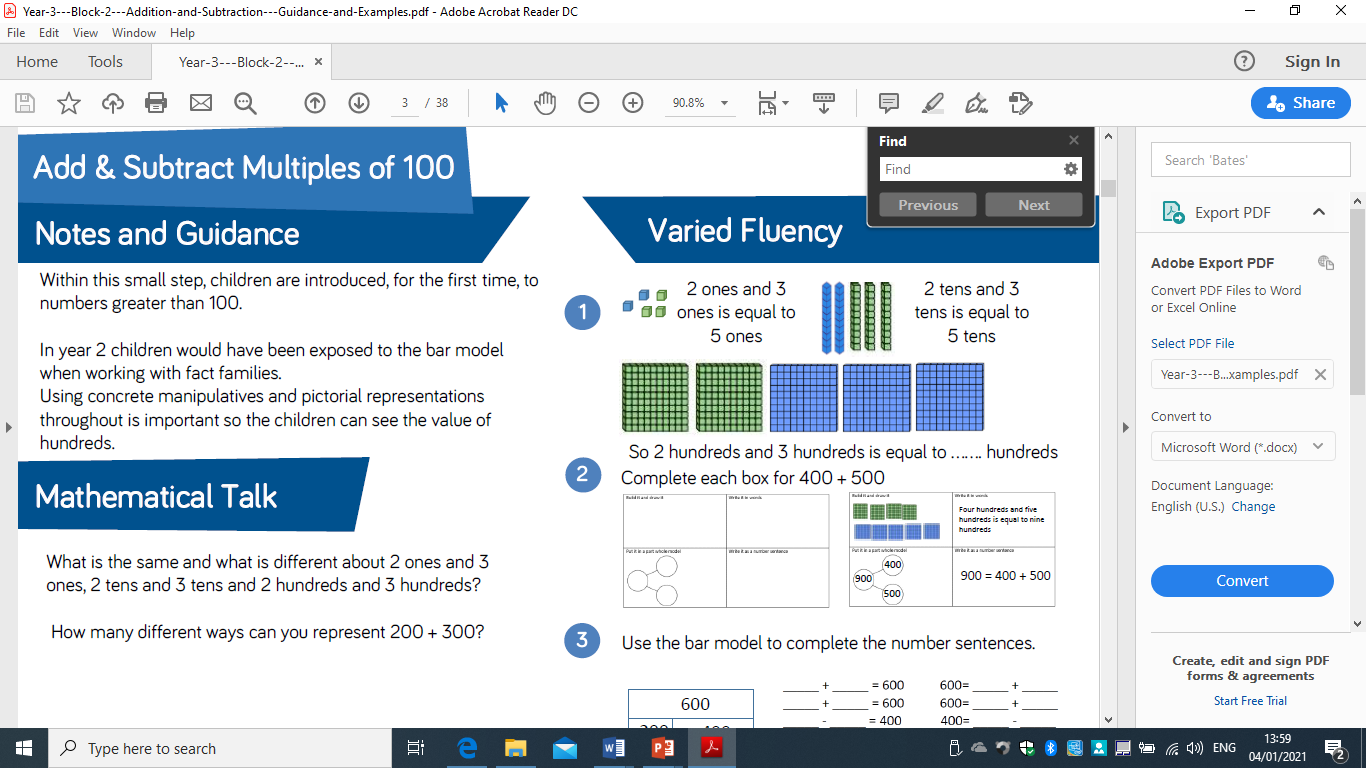 2. Write it using words
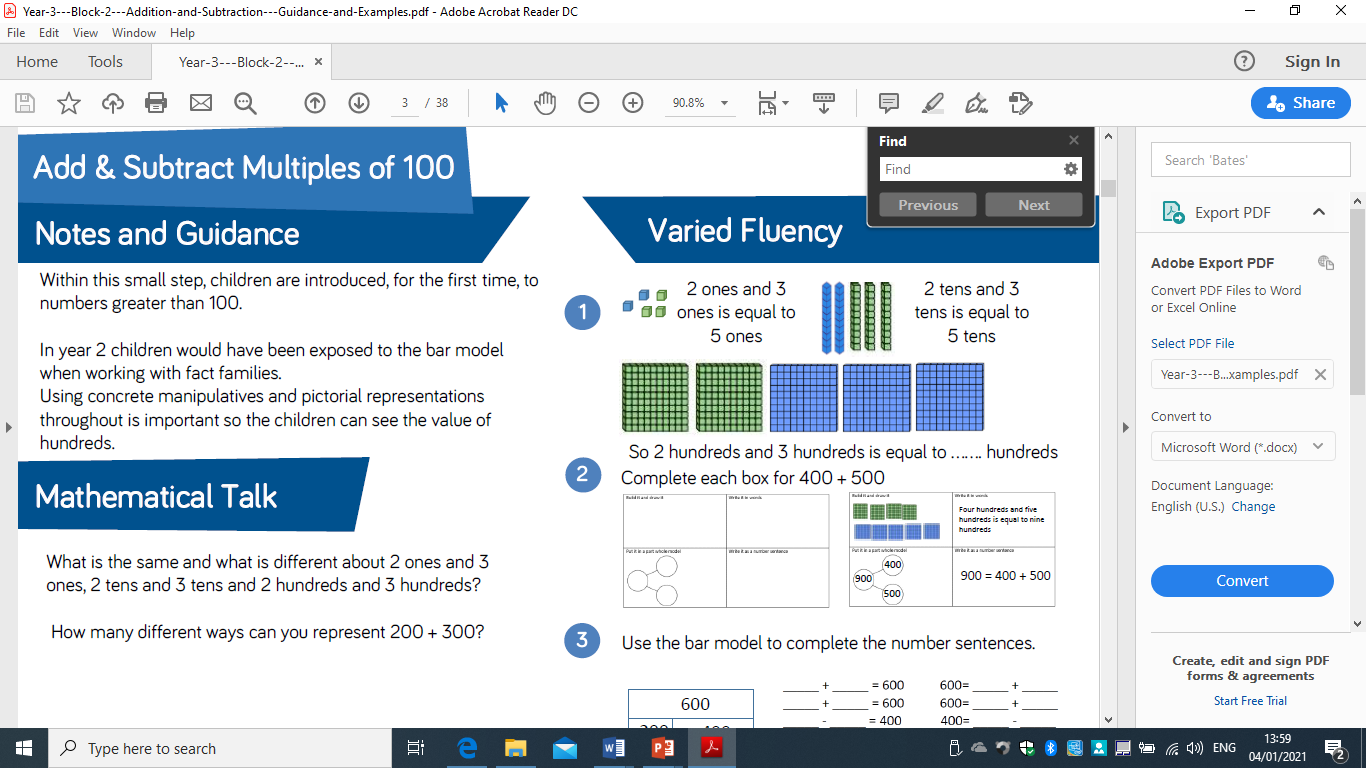 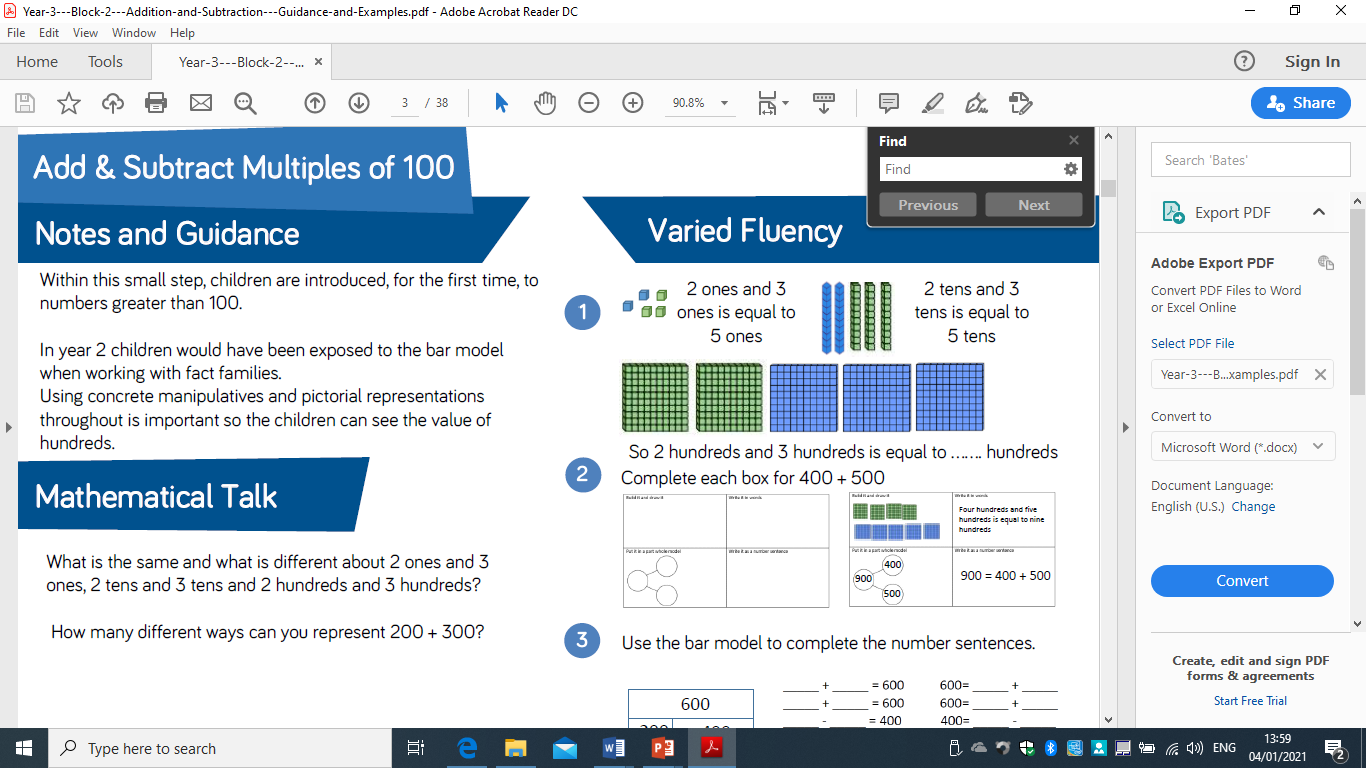 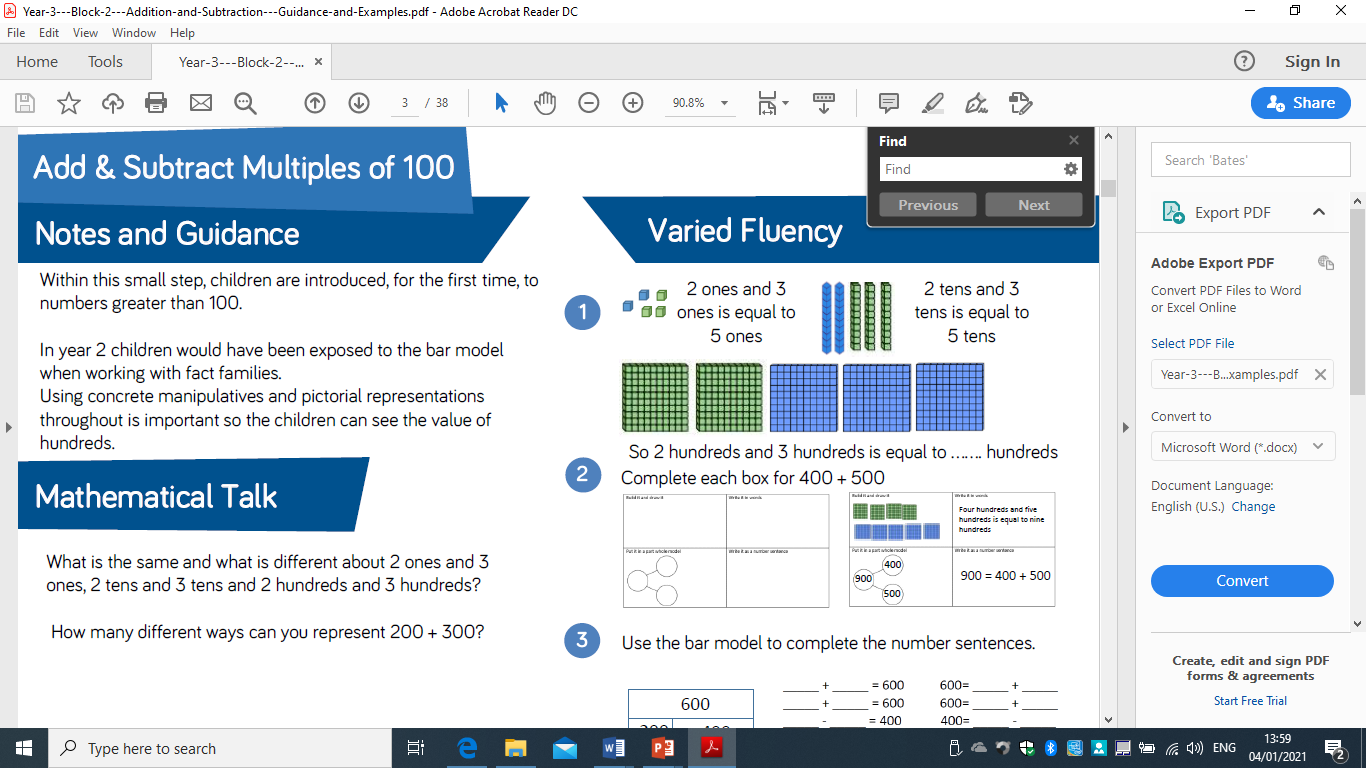 3. Use a part whole method
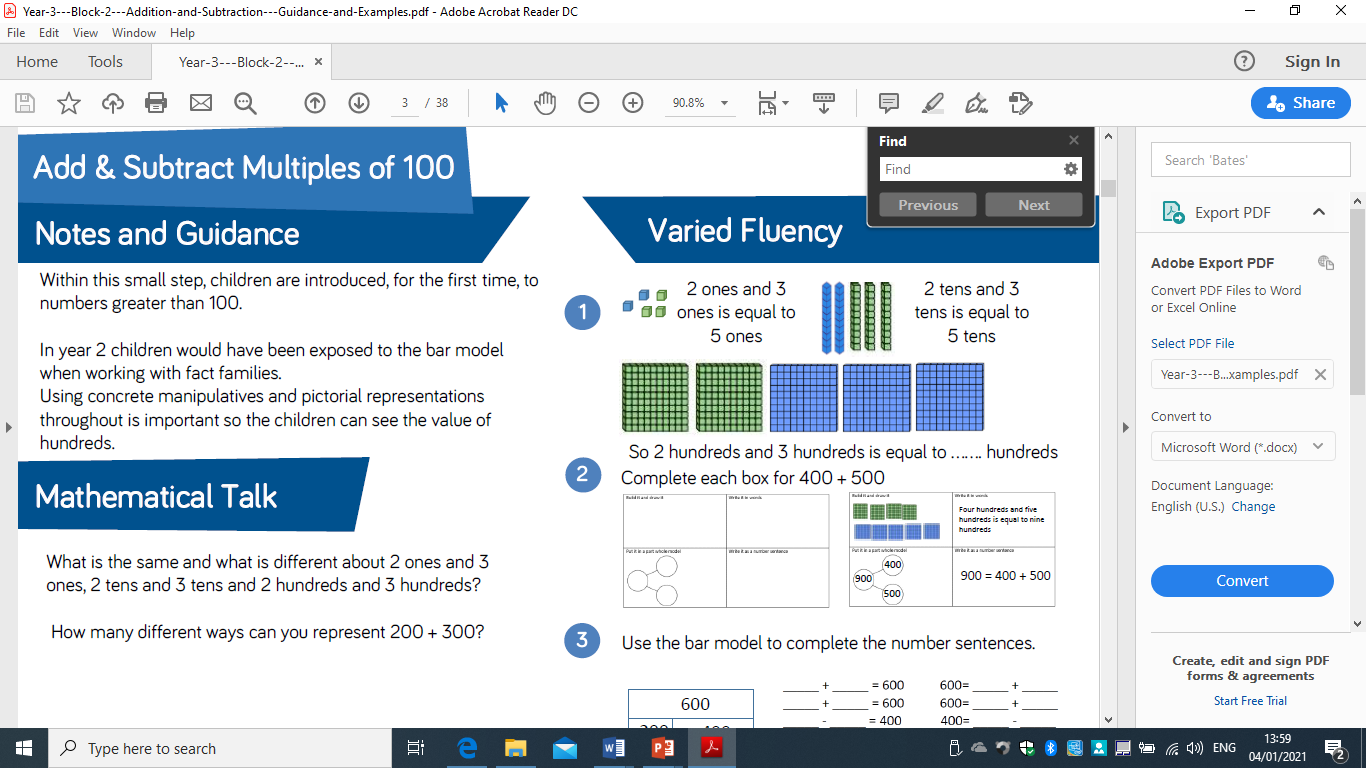 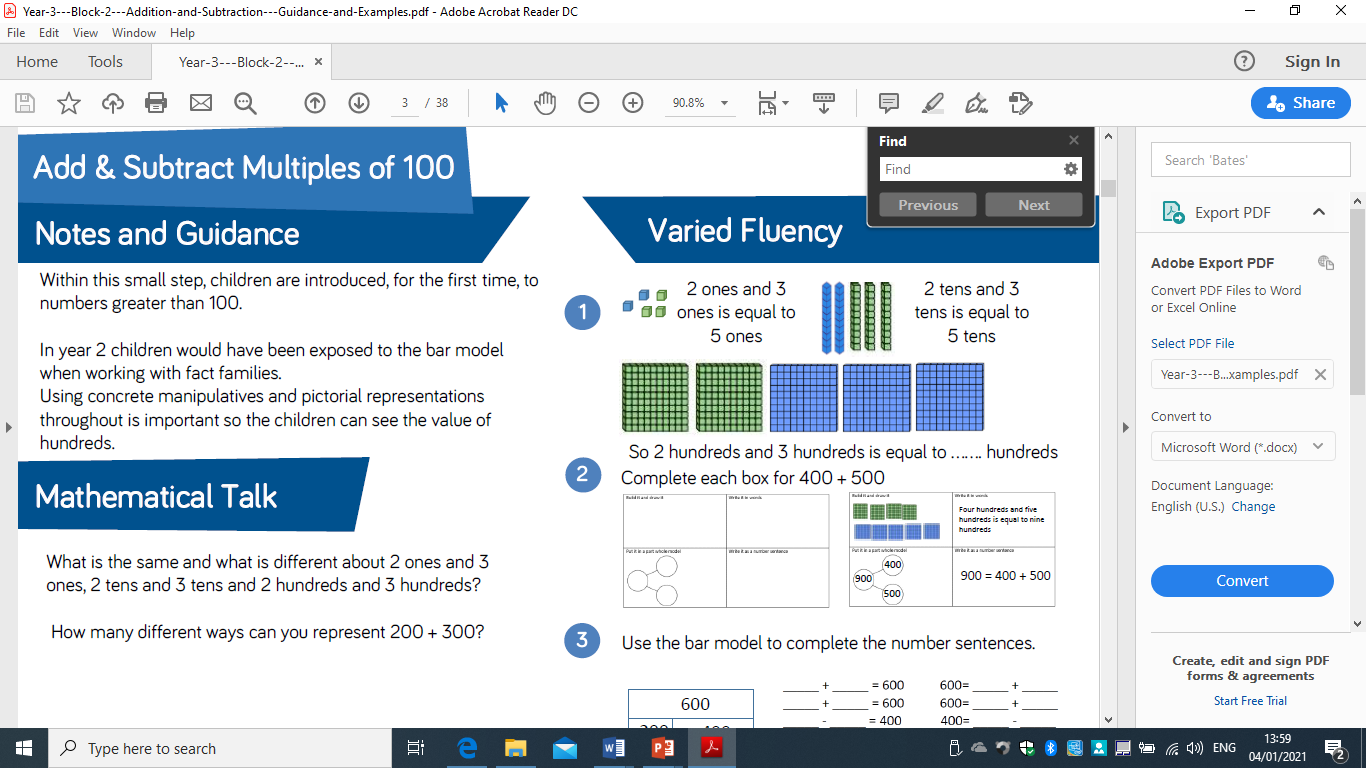 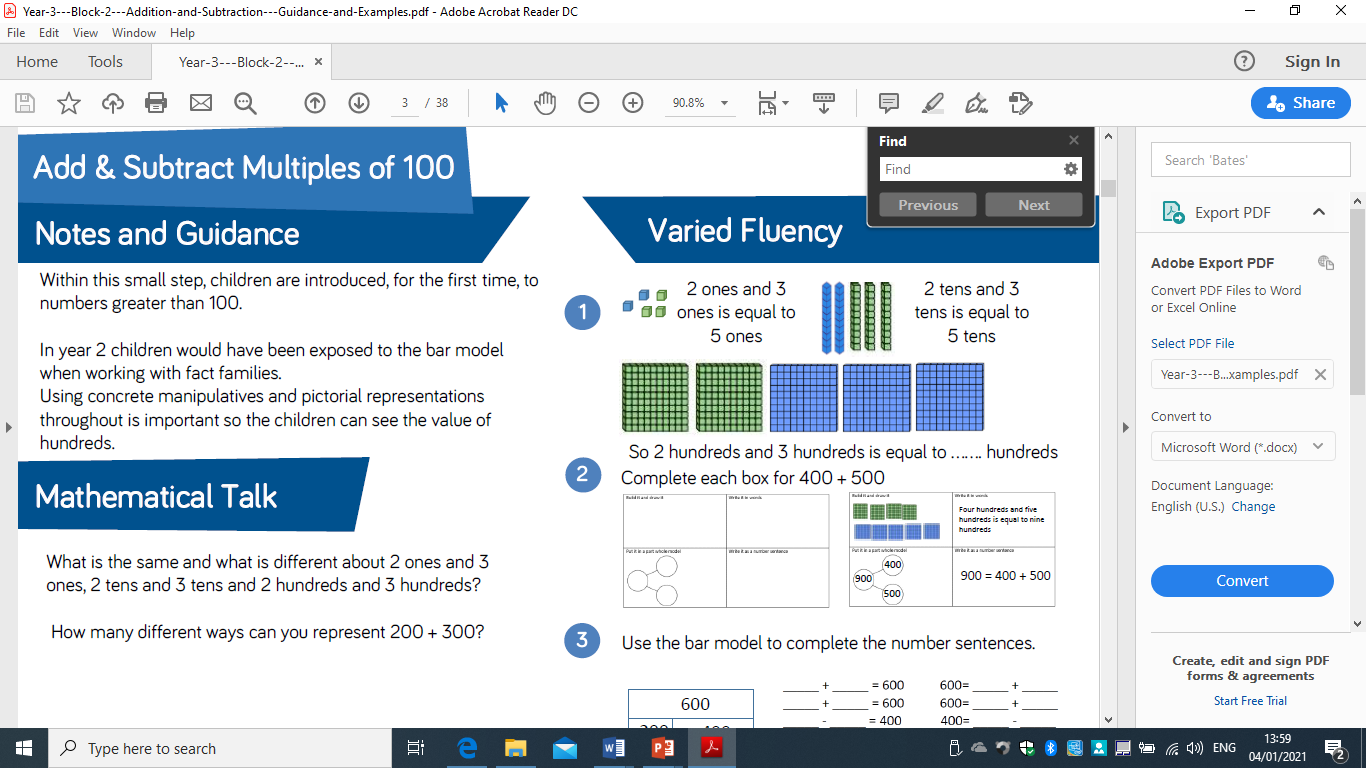 8
10563
2
4. Write it as a number sentence
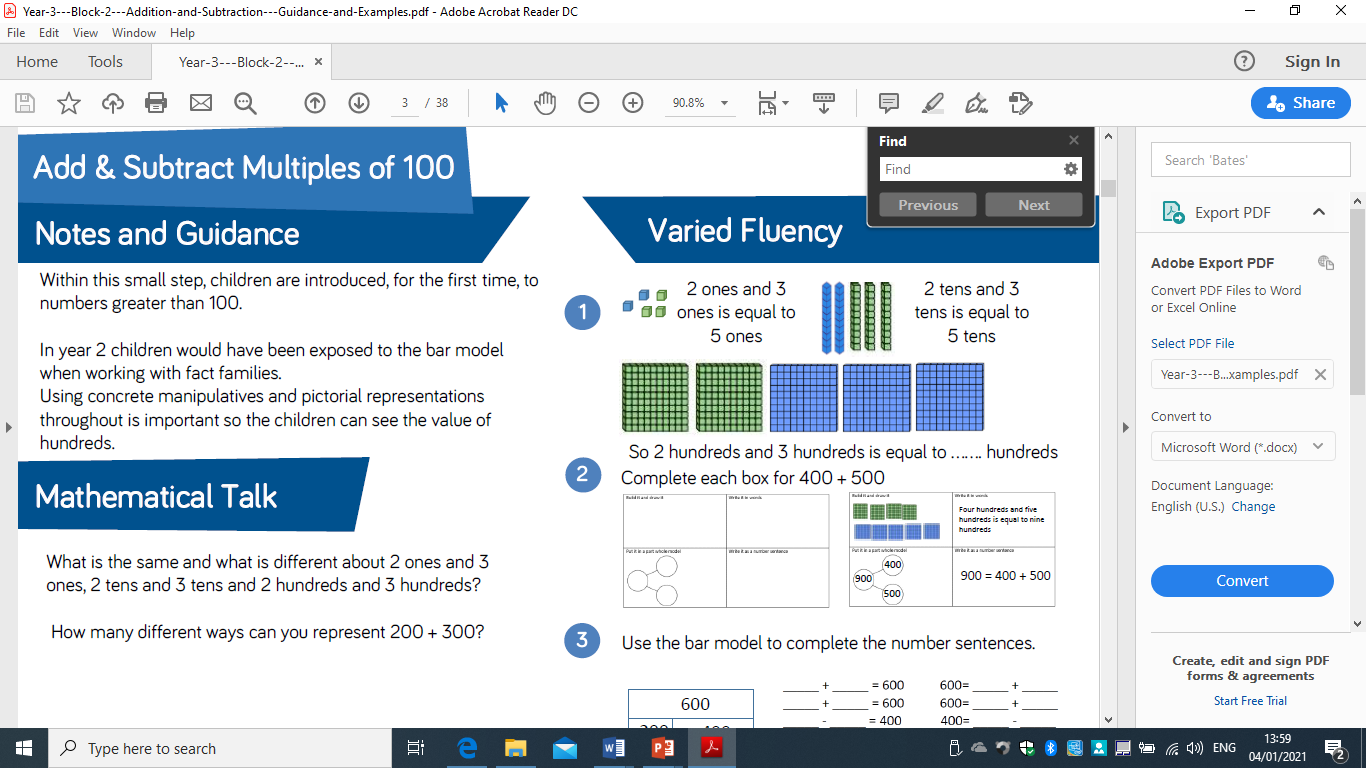 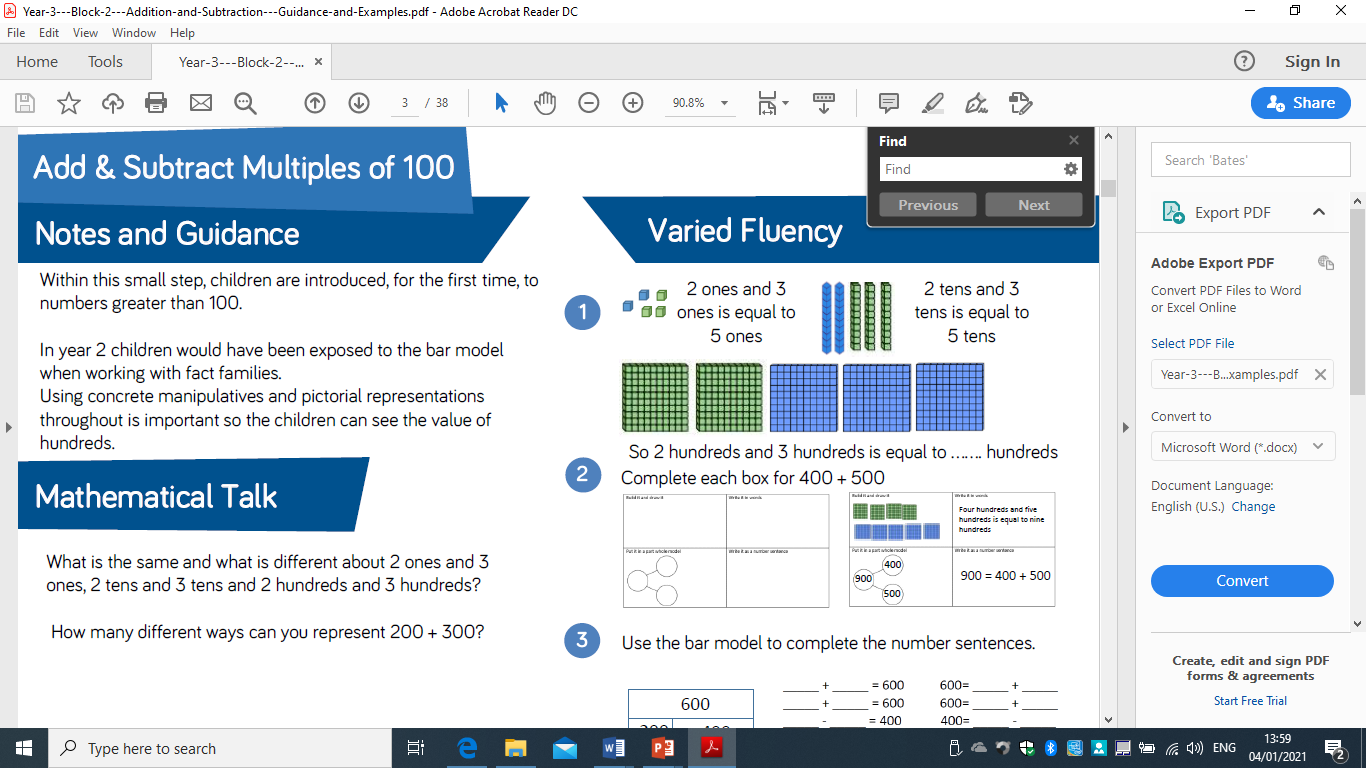 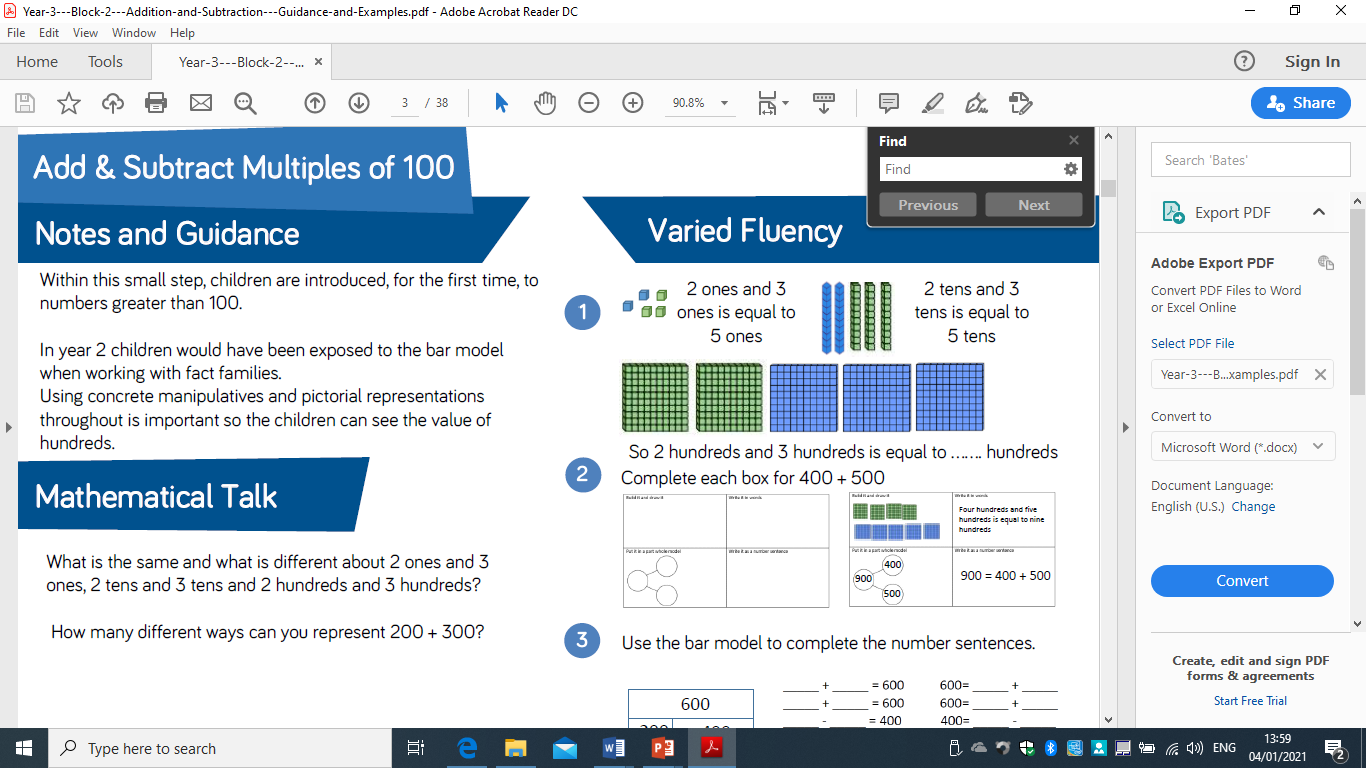 8
10563
2
Try yourself…
16

2. 10

3. 20

4. 24

5. 30
Date: 7.01.2021
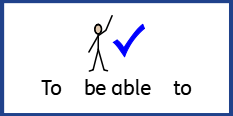 LO To be able to complete addition and subtraction word problems.
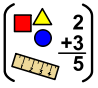 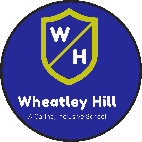 Subject: Maths
1. Identify if the problem is addition or subtraction.
There are 10 cubes in one box and 3 in another. How many cubes do we have altogether?
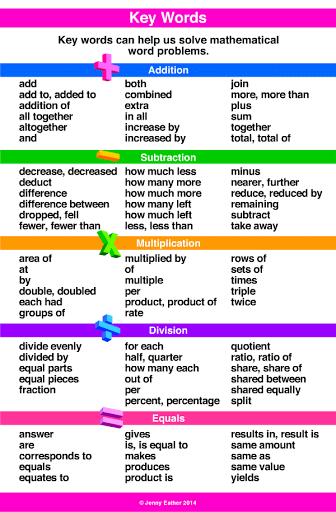 Look for your key words
Means it is an addition sum.
2. Use your column method to work out the answer.
There are 10 cubes in one box and 3 in another. How many cubes do we have altogether?
Find the numbers, then write out your sum.
Remember to work down each column, starting on the right.
Try yourself…
Base 1 have 17 and Base 3 has 3 books. How many books are there altogether?

Jay has 23 Pokémon cards. Bobby has 4. How many less cards does Jay have than Bobby?

I ride 8 miles, and then 21. How far did I ride altogether?
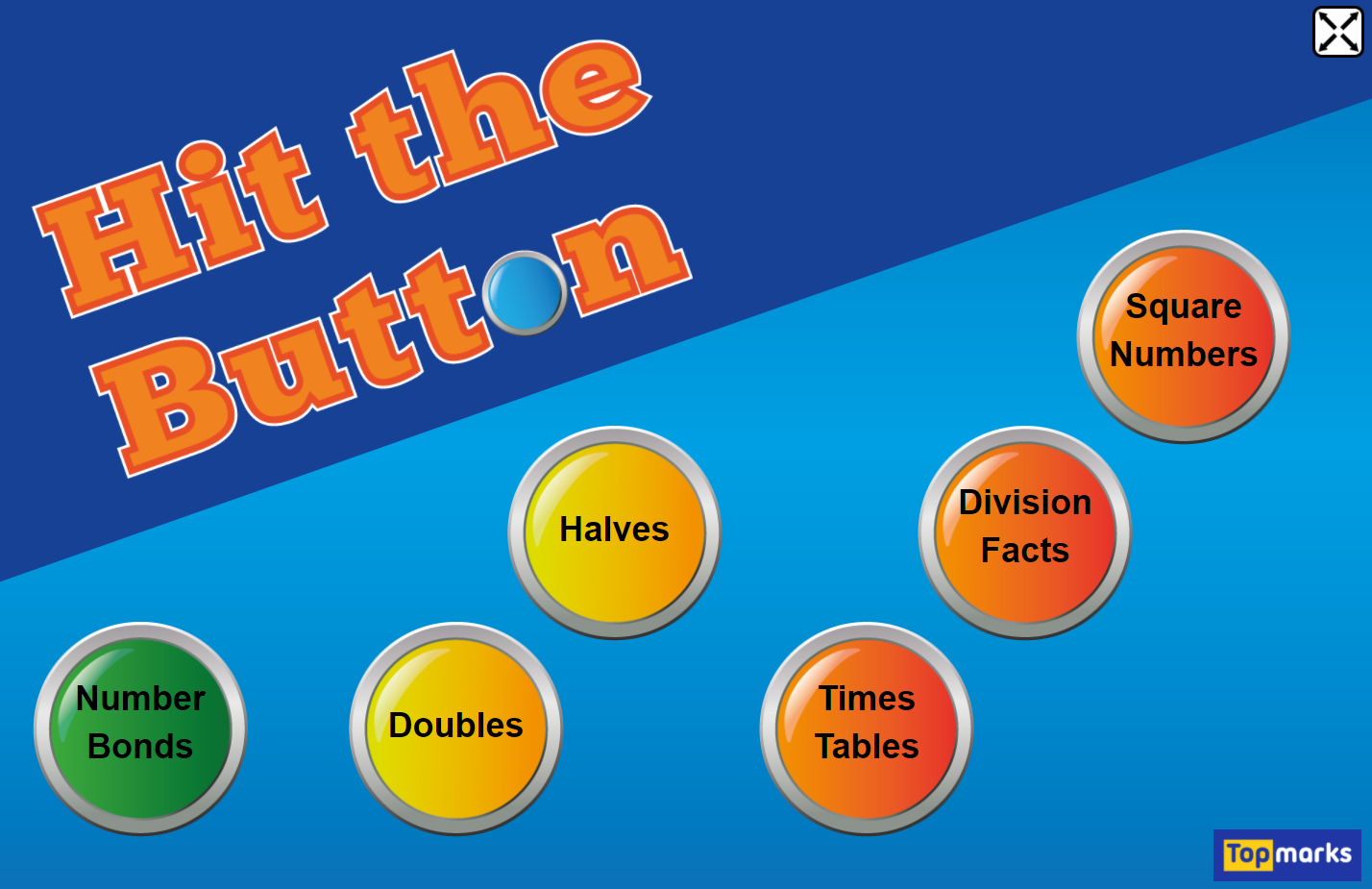 Fun Maths Games!
Copy and paste the link to play these fun maths games.
Number bonds to make 10
Number bonds to make 20
Number bonds to make 100
Times tables x10, x2, x5
https://www.topmarks.co.uk/maths-games/hit-the-button
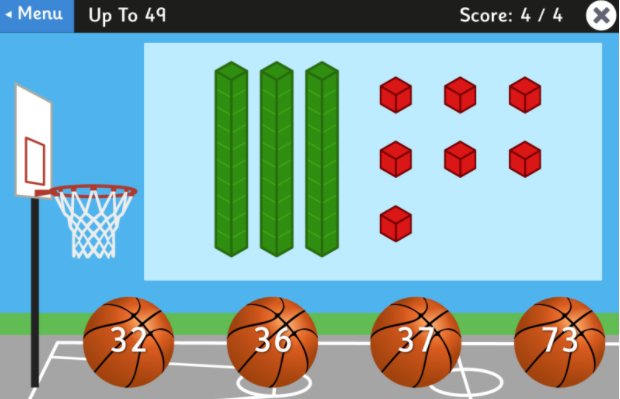 https://www.topmarks.co.uk/learning-to-count/place-value-basketball
Numbers up to 100
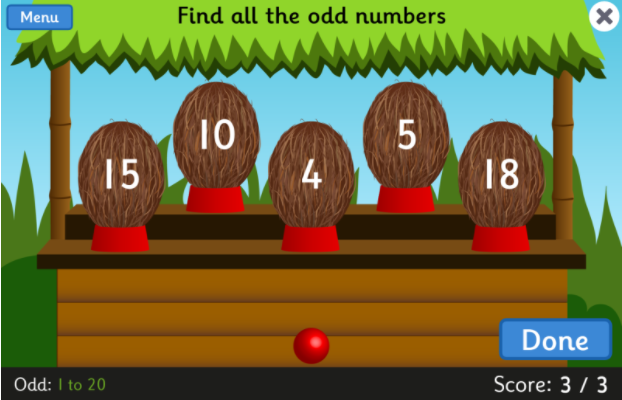 https://www.topmarks.co.uk/learning-to-count/coconut-odd-or-even
Odd and even numbers to 100